Oso Landslide
By Group 5: 
 Chris Garcia, Daniel Schwicht, & Jashod Roy
Brigham Young University, CE En 544
Background
Occurred in March 2014
Killed 43
$12 million cited as a conservative estimate 
Residents informed… not very well
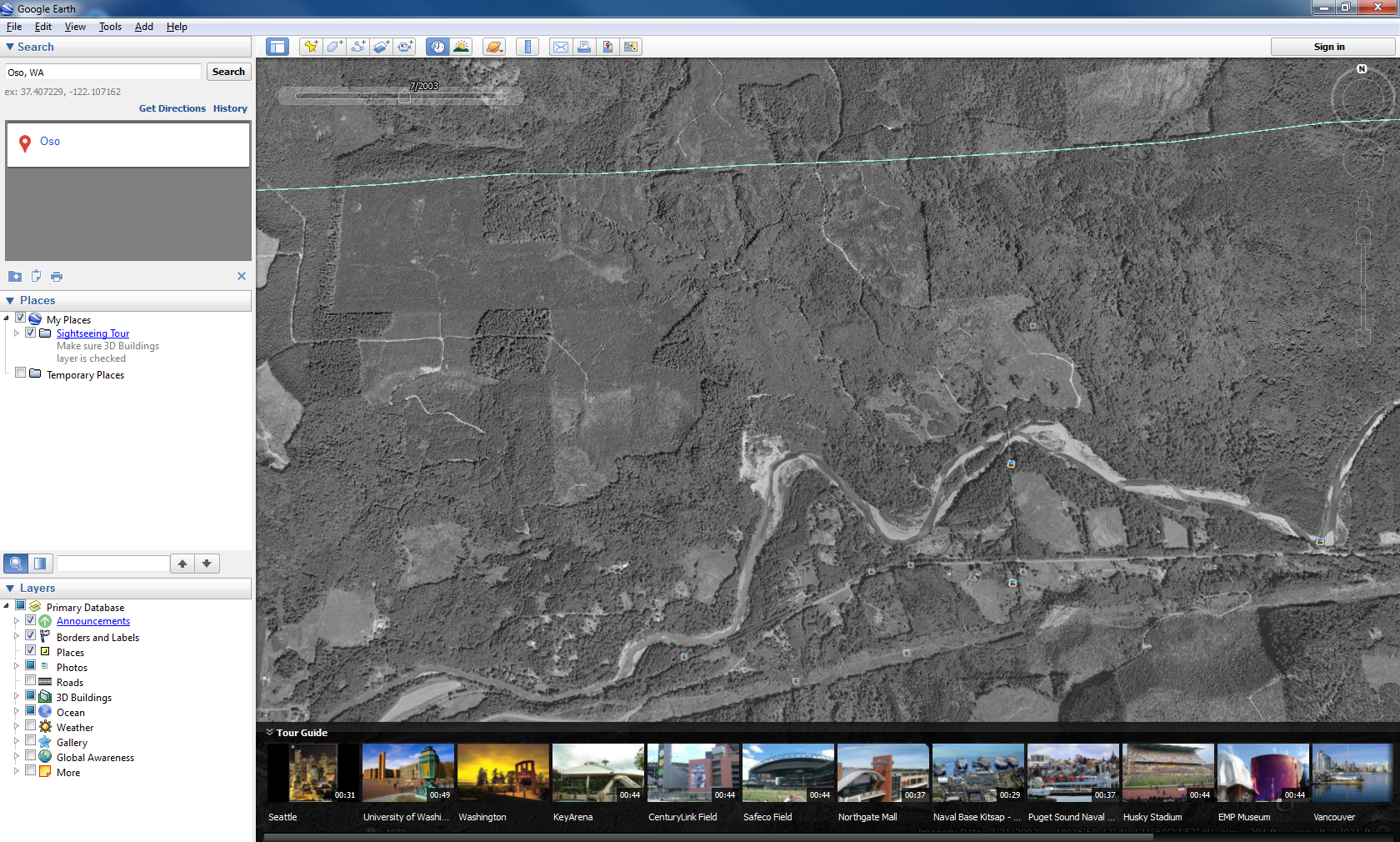 July 
2003
[Speaker Notes: CHRIS: Added this and the next six slides to demonstrate how the landslide probably occurred. Images obtained from Google Earth.]
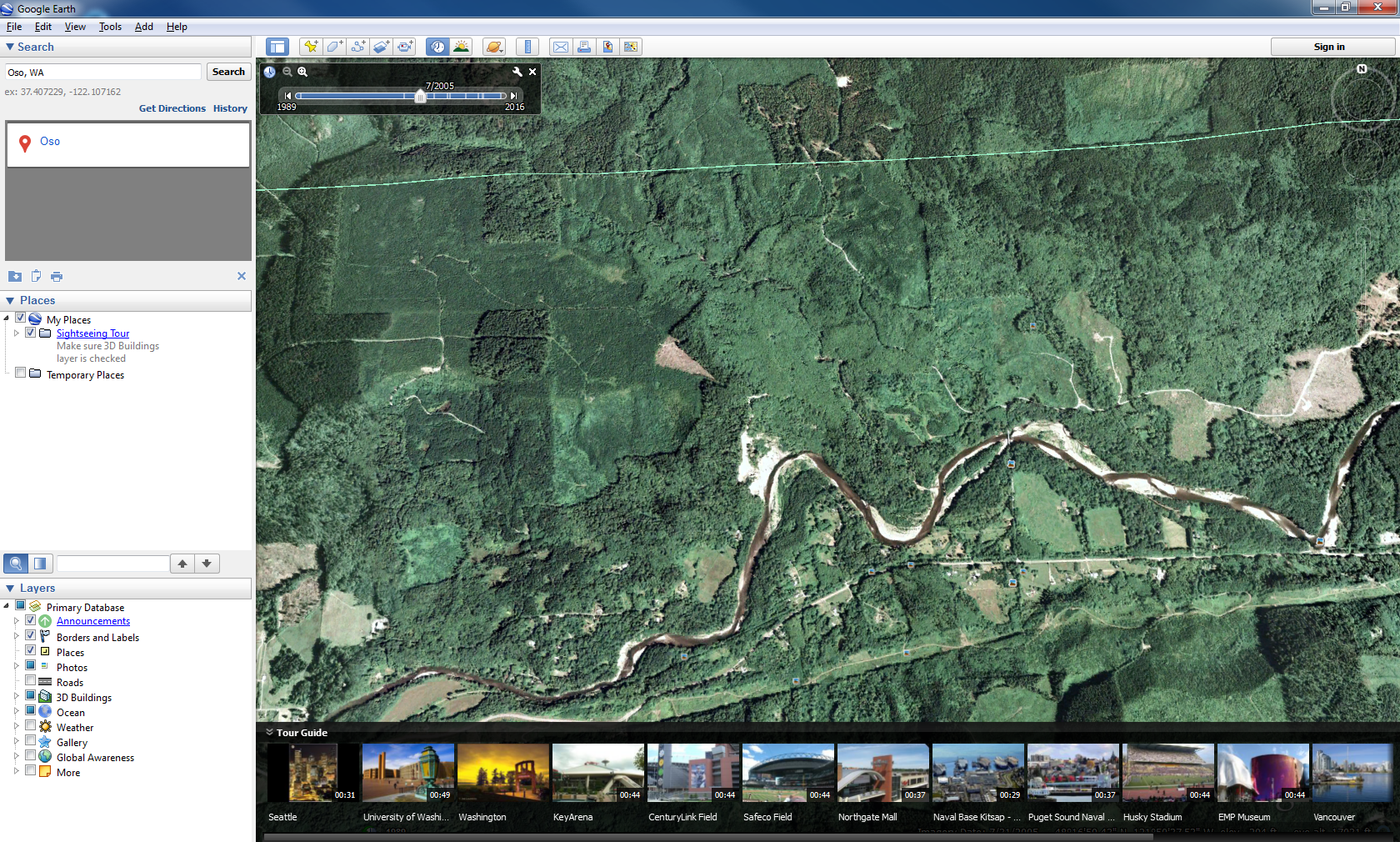 July 
2005
[Speaker Notes: Here is an area of deforestation.]
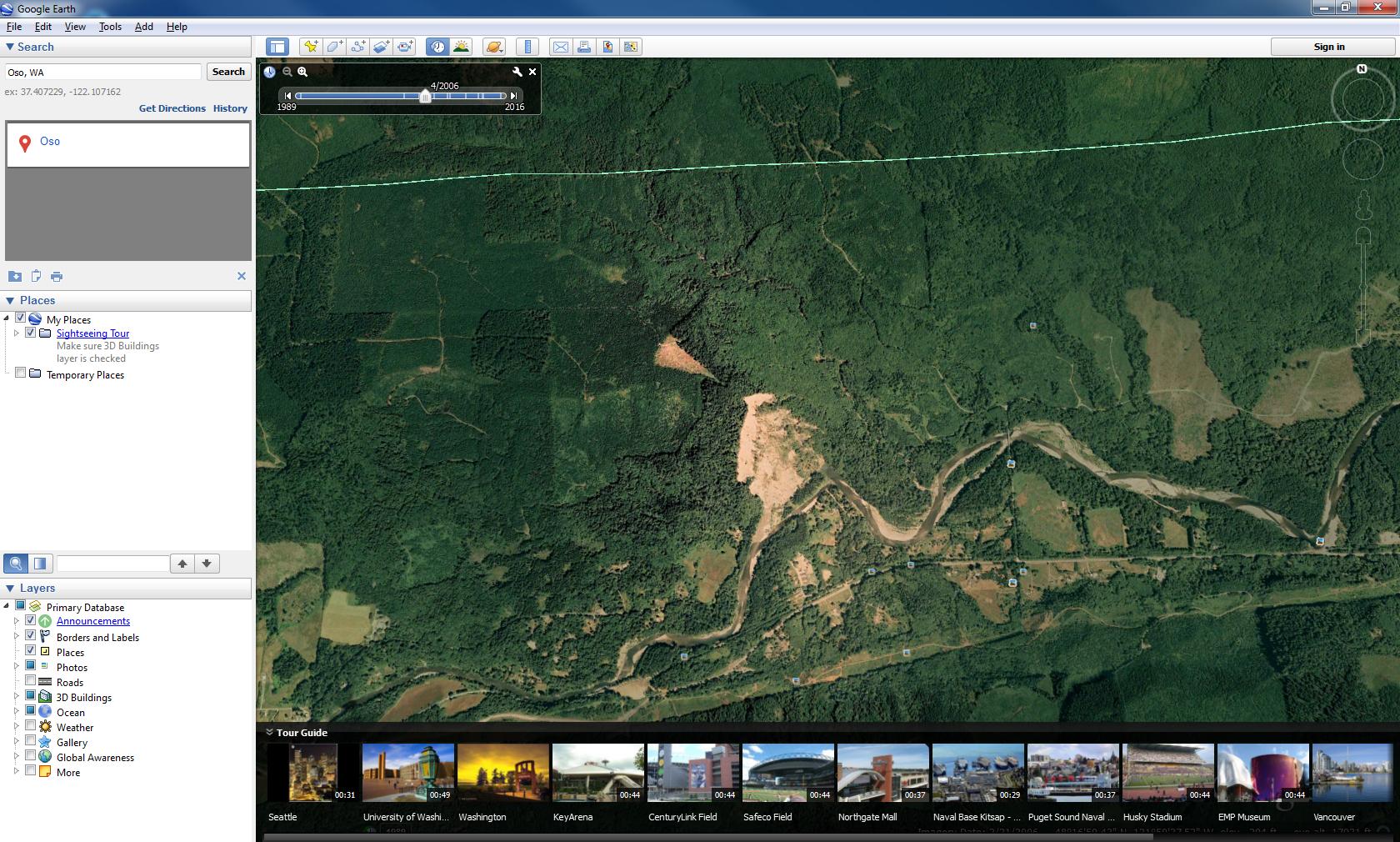 April
2006
[Speaker Notes: In early 2006, there was a landslide which partially blocked the Stillaguamish River.]
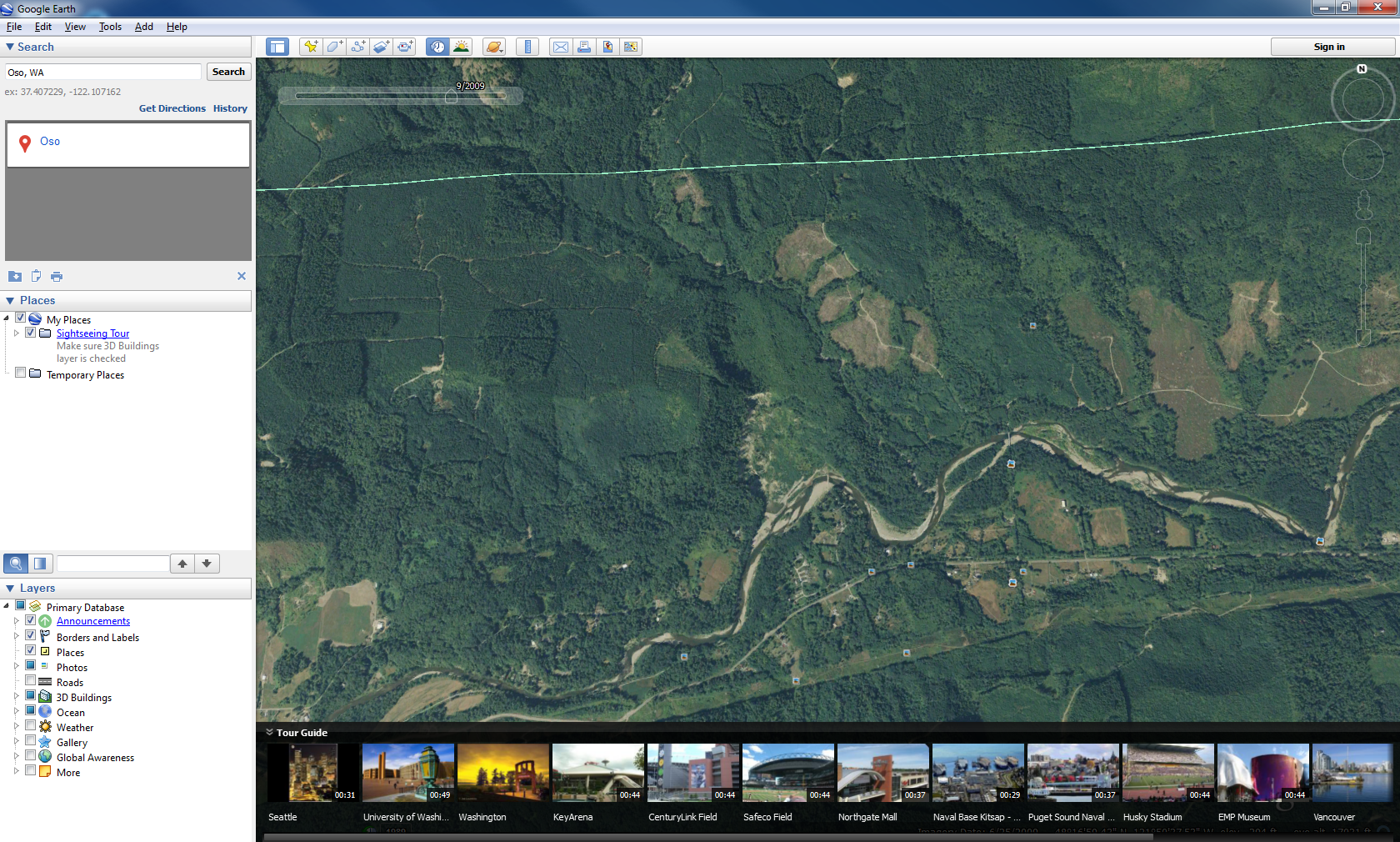 September
2009
[Speaker Notes: More deforestation occurred in 2009 in this region.]
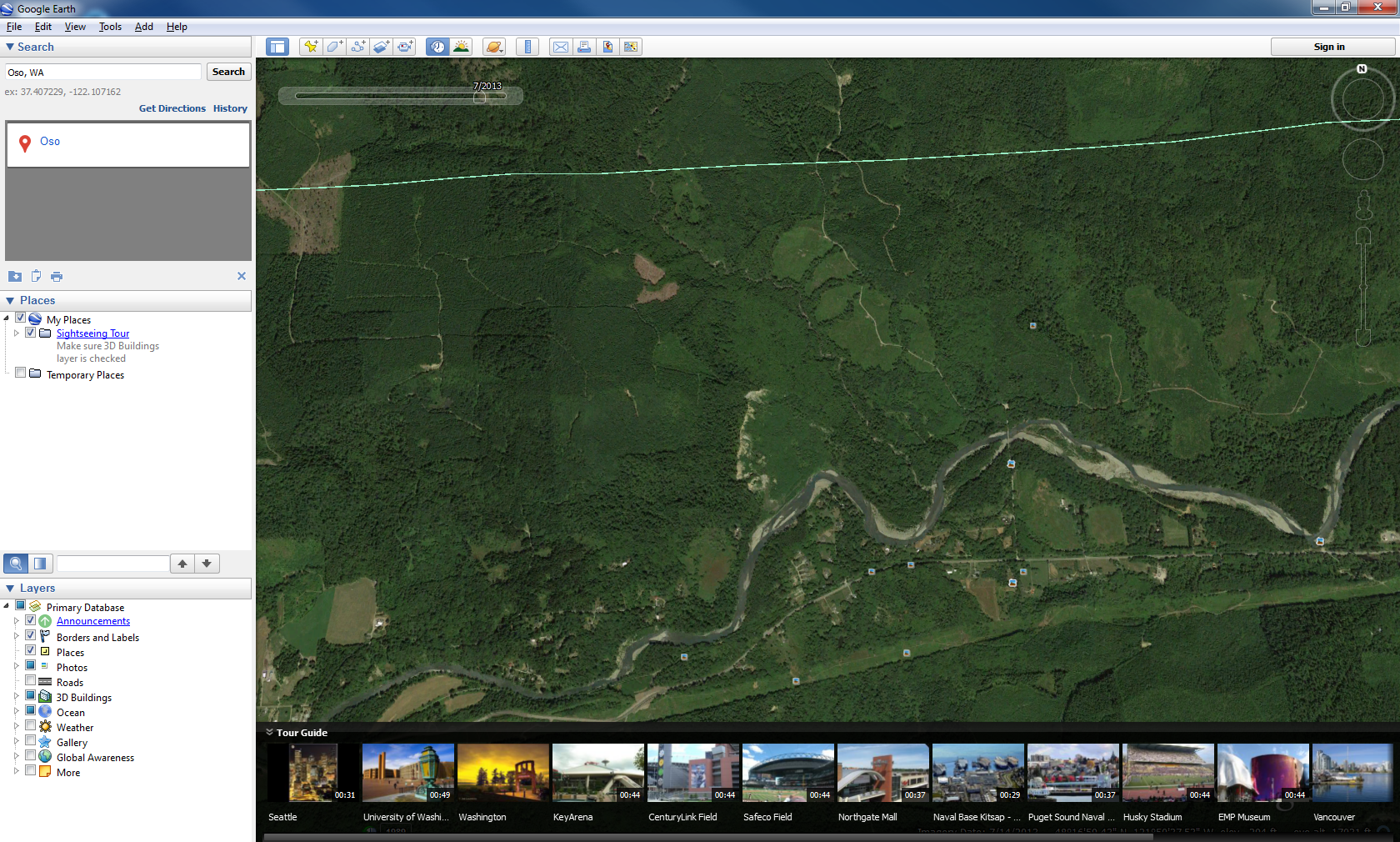 July
2013
[Speaker Notes: More deforestation occurred here in 2013.]
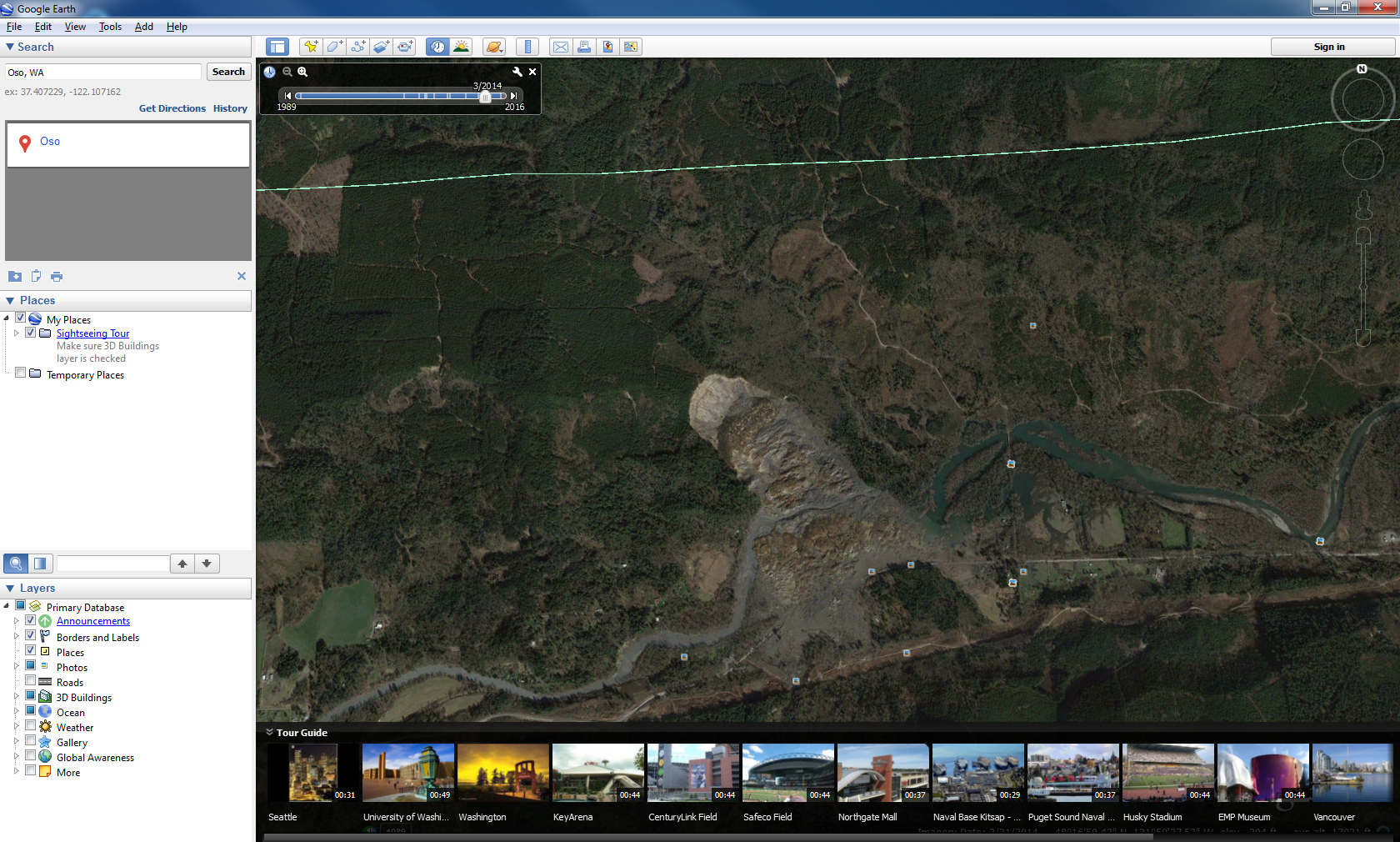 March
2014
[Speaker Notes: In March 2014, a massive landslide occurred.]
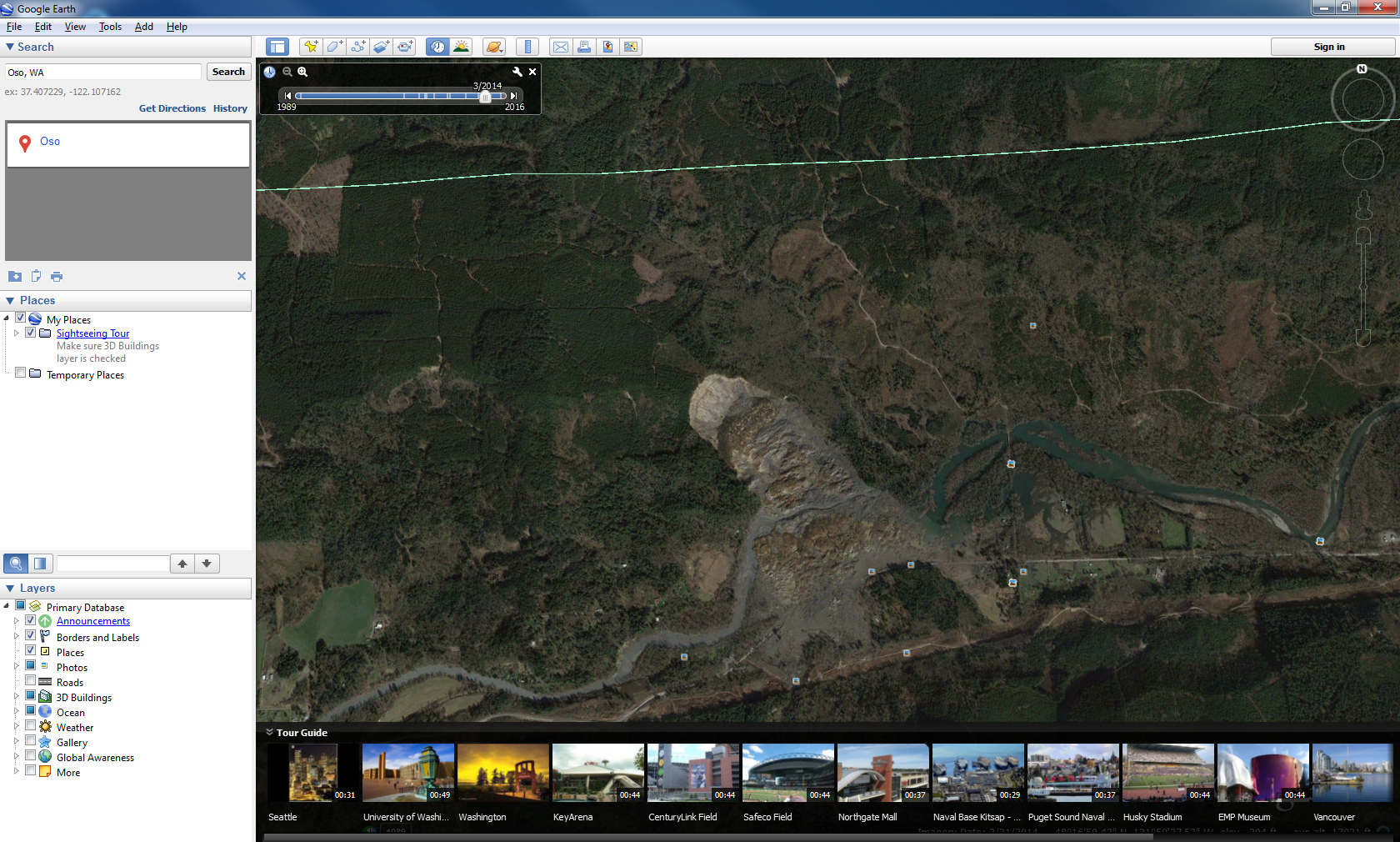 [Speaker Notes: This slide combines the previous slides’ circles into one to illustrate the potential and progressive effects of deforestation and subsidence.]
[Speaker Notes: DANIEL: 
Here’s a 1 min video from WSJ about the slide.]
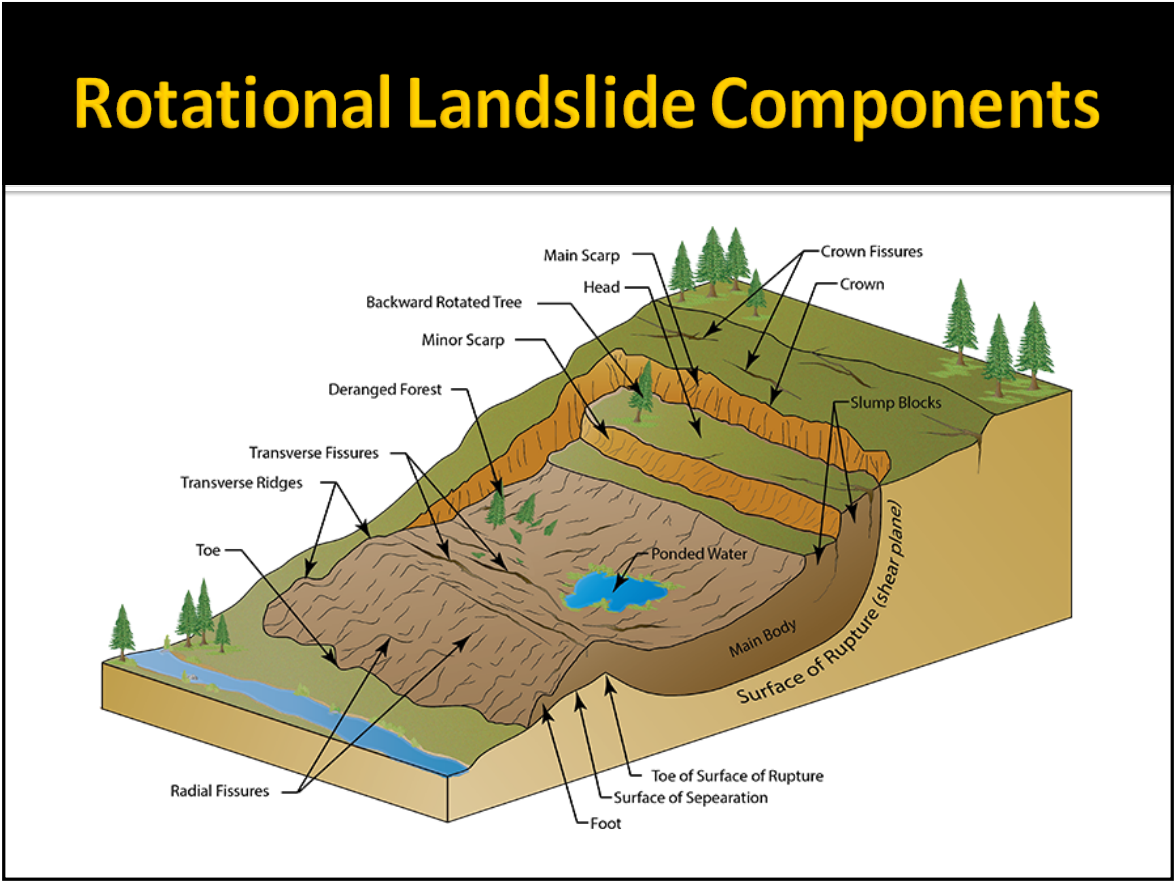 [Speaker Notes: Here is the slide discussed in class about two months ago, showing a rotational landslide.]
Slope Profile
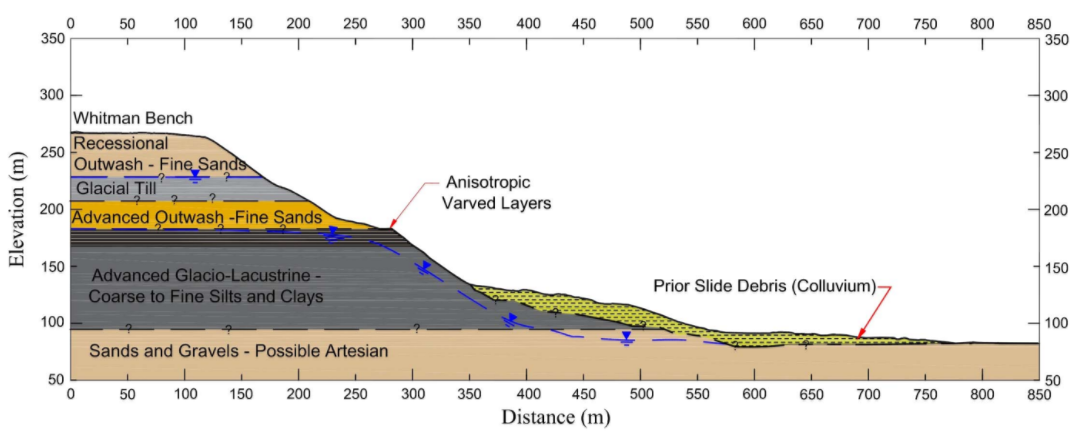 [Speaker Notes: This is the slope profile from Stark’s case study. For our project, we compared Stark’s results to our own from UTEXAS. They used finite element program slopeW to find their results. 

Case Study: Oso, Washington, Landslide of March 22, 2014—Material Properties and Failure Mechanism Timothy D. Stark, Ahmed K. Baghdady, Oldrich Hungr, Jordan Aaron]
Hypothesized Failure Surfaces
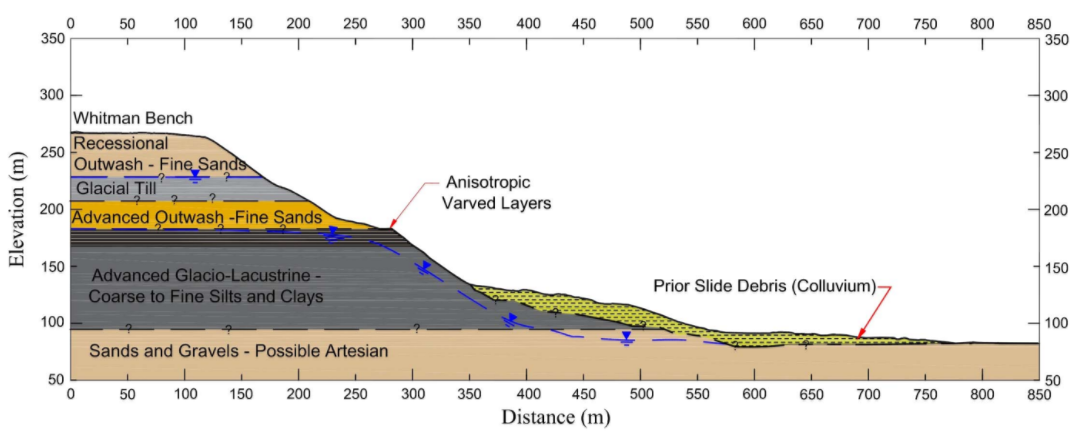 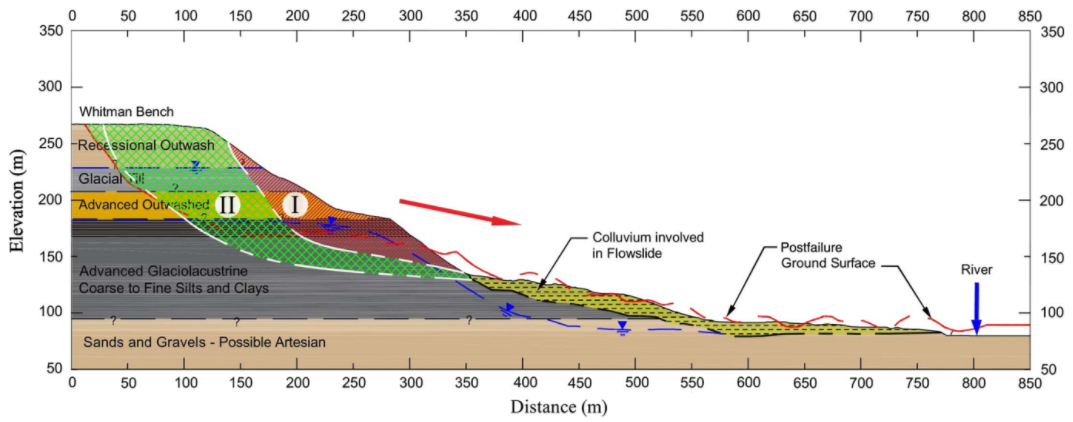 [Speaker Notes: They assumed that the slide occurred in two phases (about two minutes apart, recorded by nearby seismic equipment). Here are the two failure surfaces. The loose colluvium shown below on the slope was liquefied by the initial landslide and added to the mass and momentum, making the slide more deadly, traveling 1.2 km.]
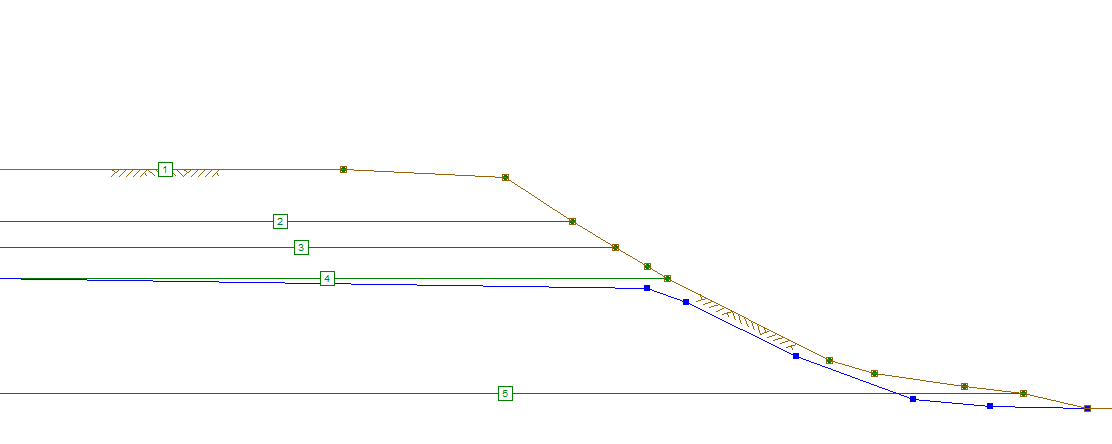 [Speaker Notes: In UTEXAS, we initially assumed a circular failure. The slope had to be smoothed out in order to avoid tiny local failures.]
Phase I
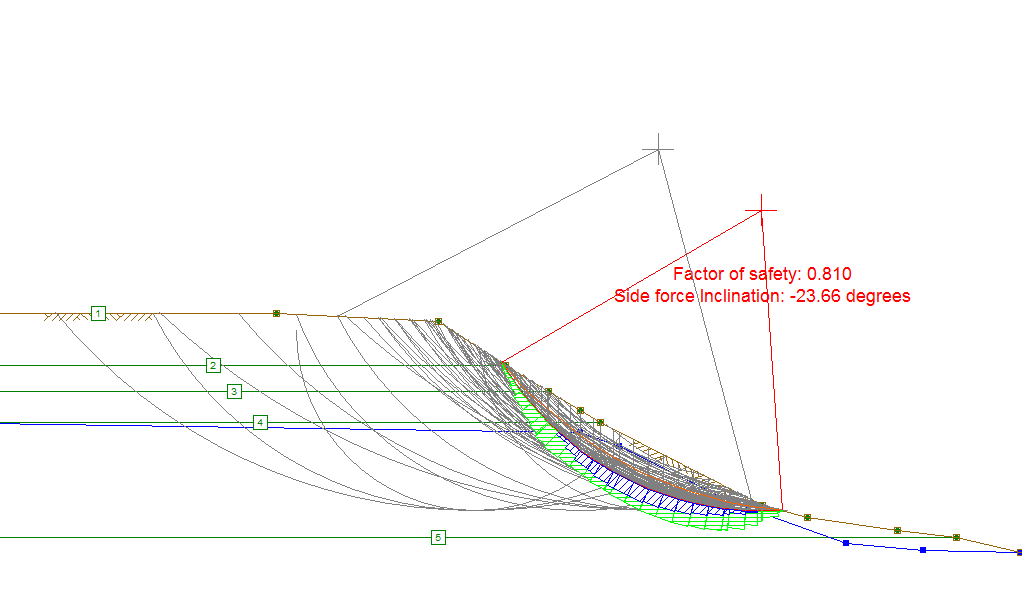 [Speaker Notes: JASHOD:
Using a circular failure surface, an initial failure surface was calculated which was somewhat close to that calculated by Stark.]
Failure Comparison
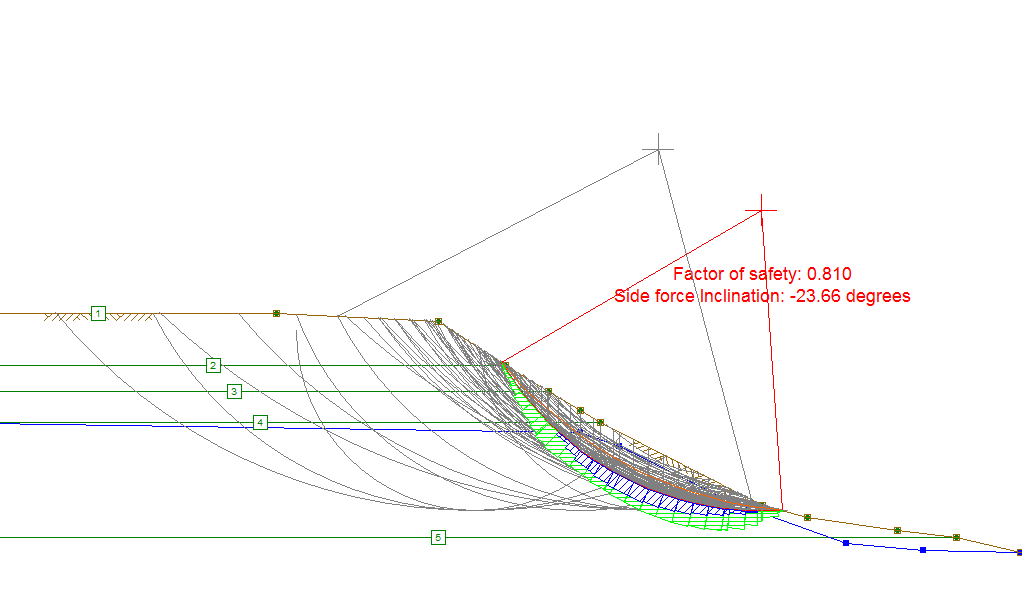 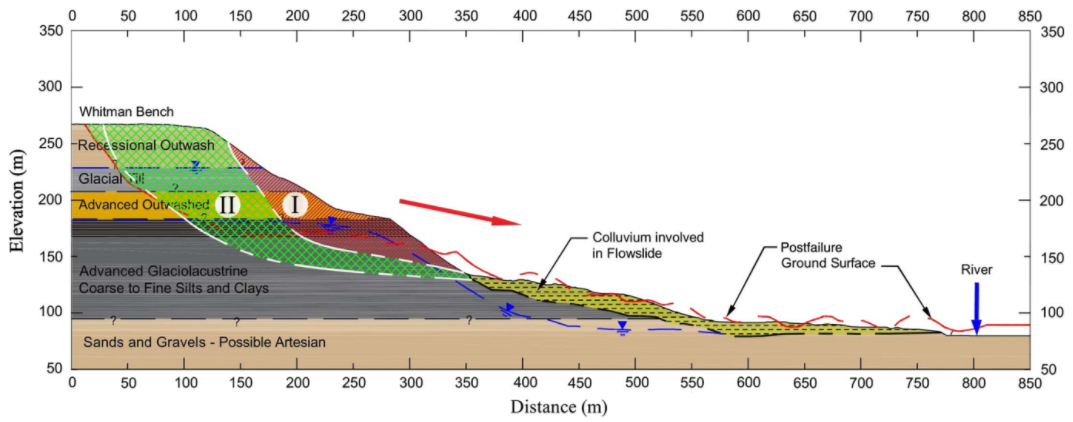 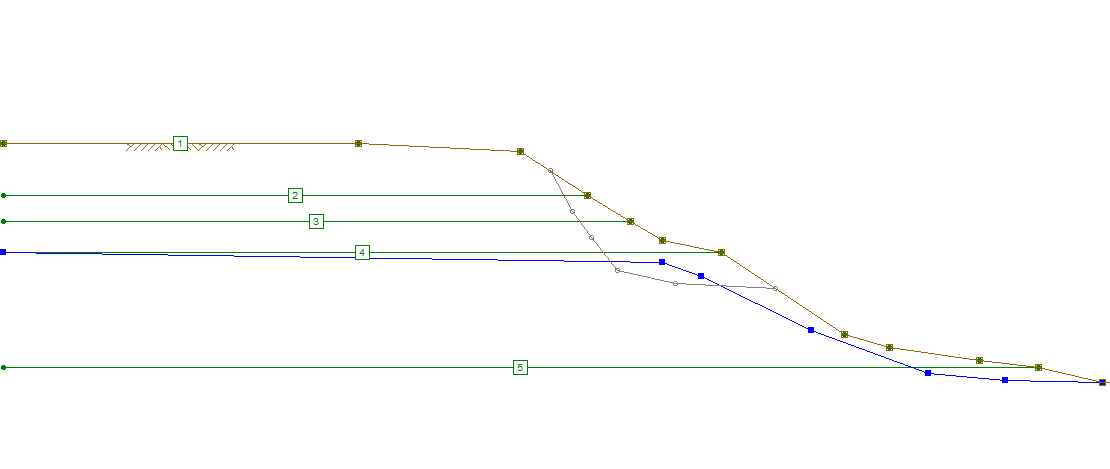 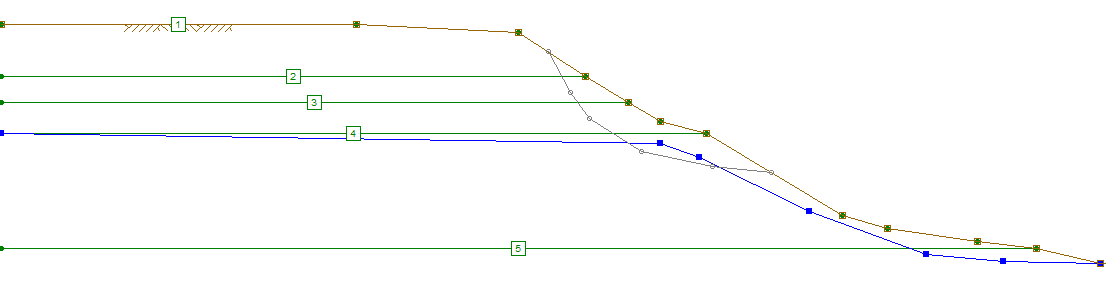 [Speaker Notes: Using a non-circular fairlure surface, here is an initial guess at a fairlure surface.]
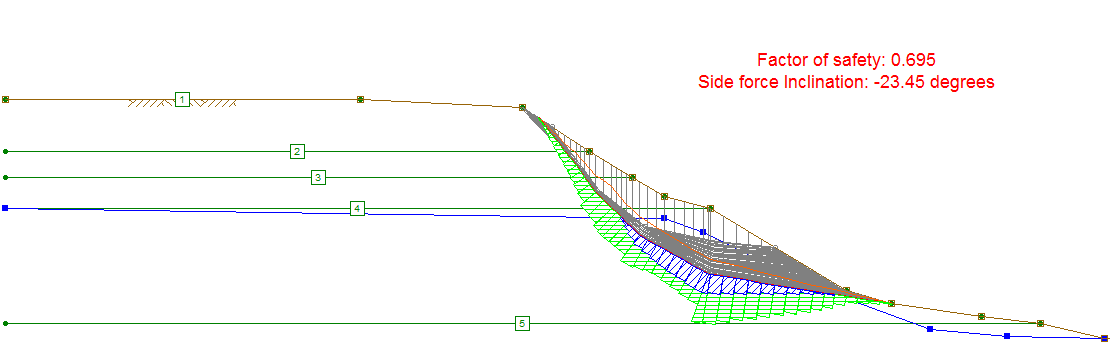 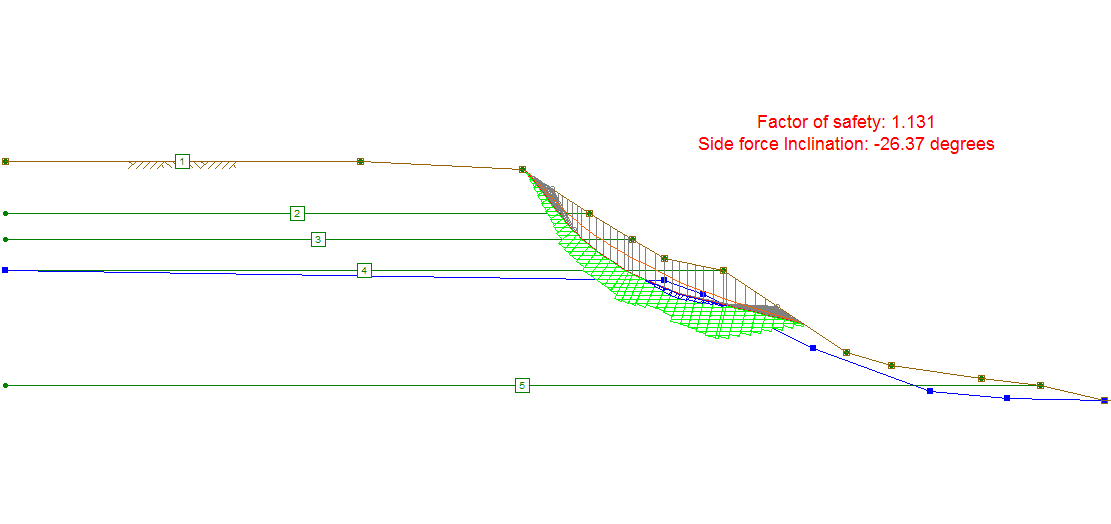 Failure Comparison
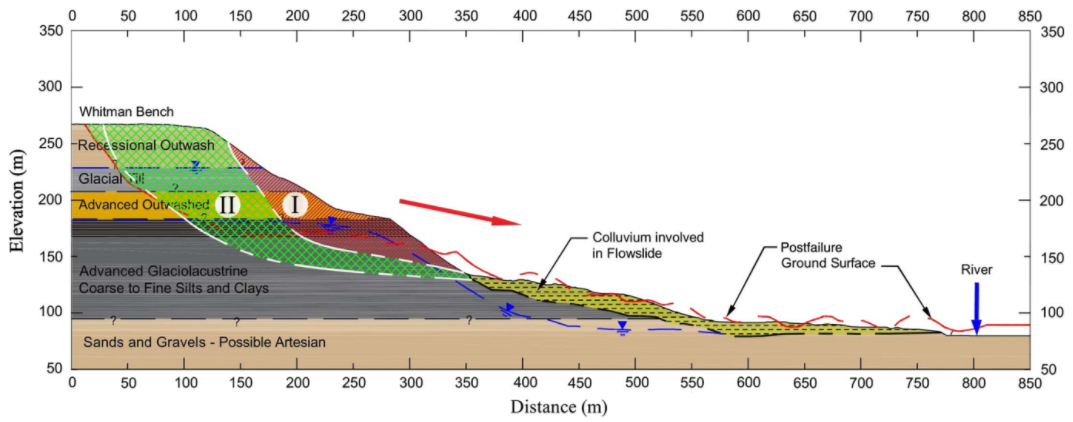 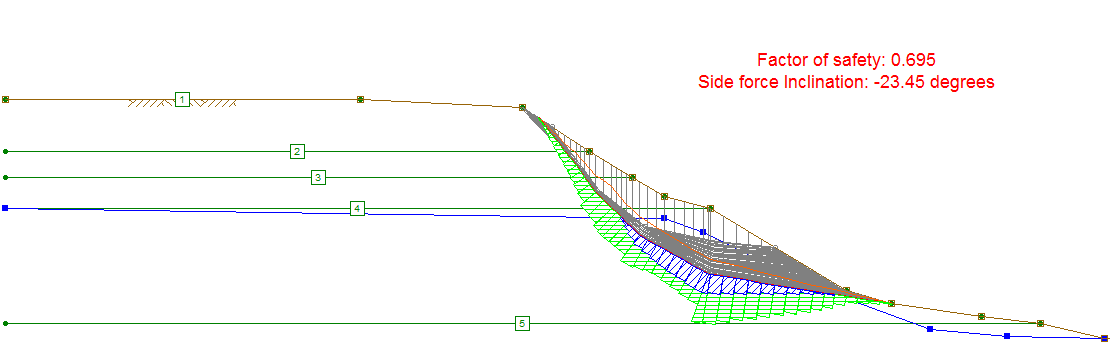 [Speaker Notes: As you can see, the line does have good agreement with Stark’s.]
Phase II
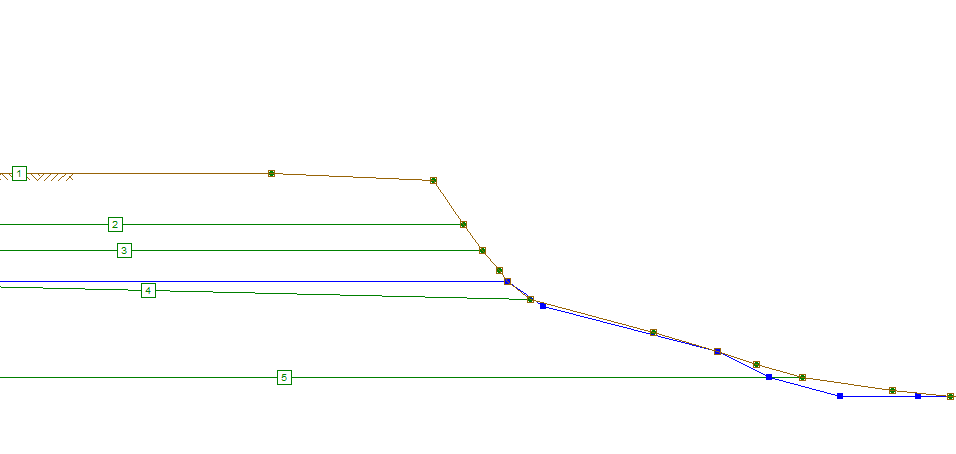 [Speaker Notes: After initial failure, the slope looked something like this.]
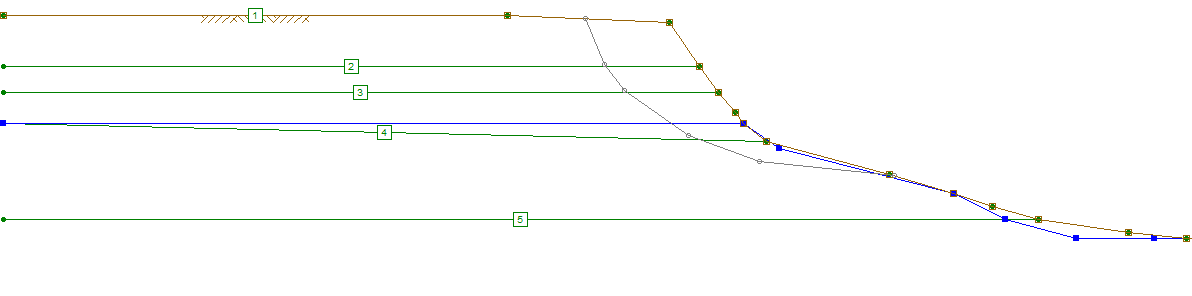 [Speaker Notes: Here is our guess for a non-circular failure surface.]
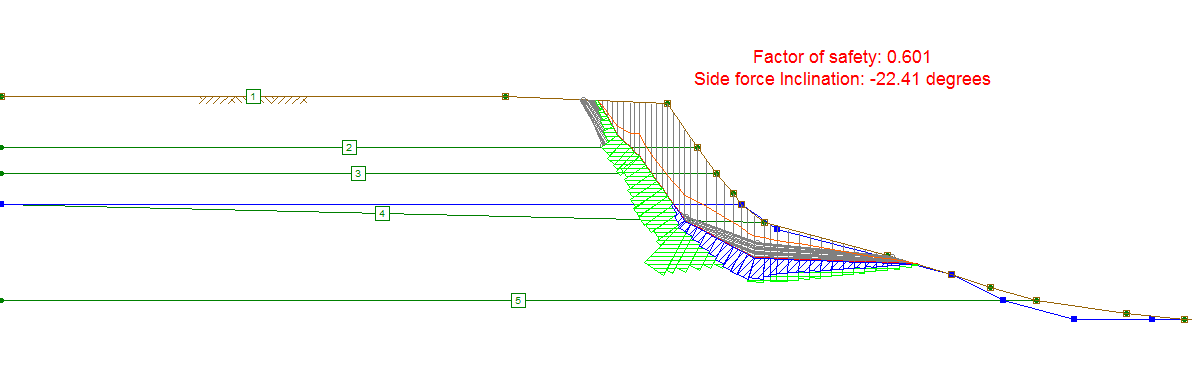 [Speaker Notes: Here is what UTEXAS found.]
Failure Comparison
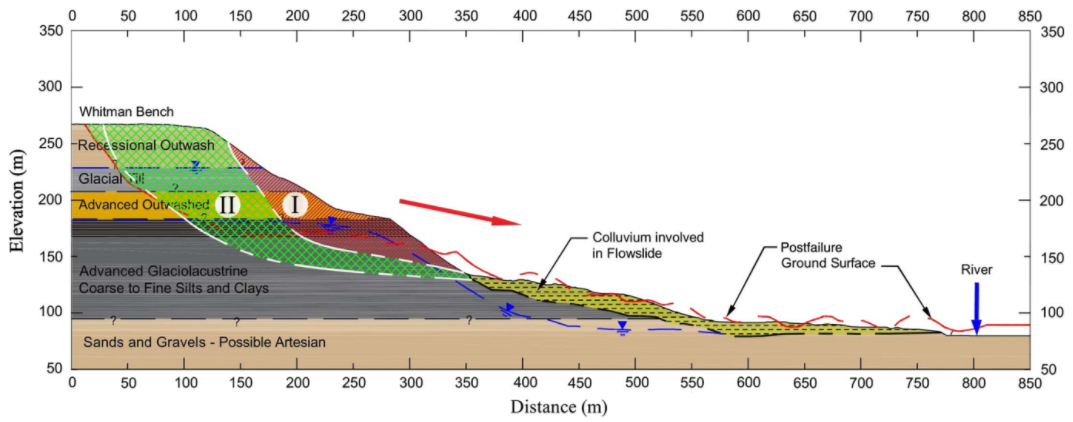 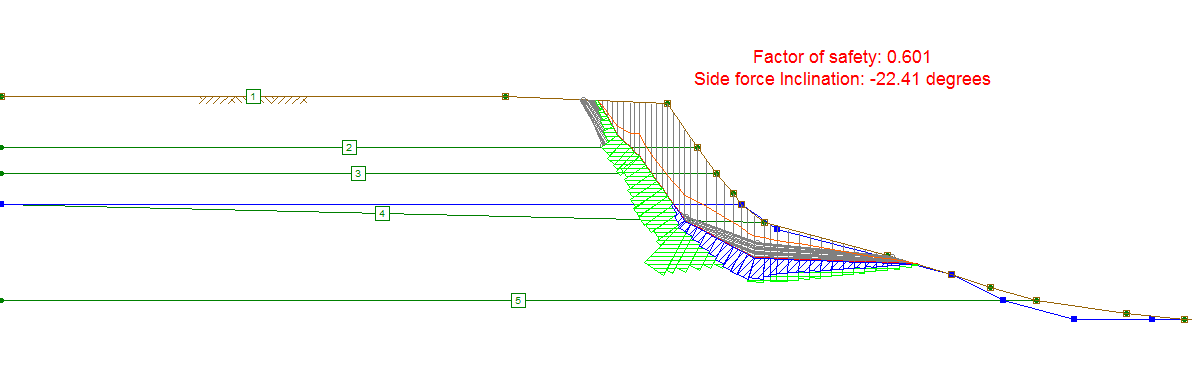 [Speaker Notes: As you can see, the line does have decent agreement with Stark’s. While it isn’t perfect, compare that to the failure predicted using a circular surface.]
Phase II (circular)
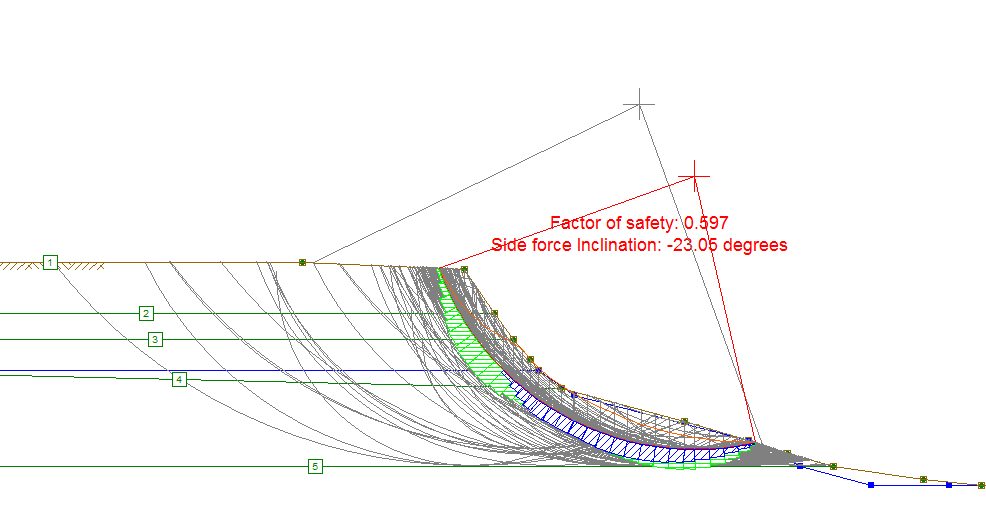 [Speaker Notes: As you can see, the line is totally different.]
Conclusion
UTEXAS analysis supports Stark’s conclusions
Circular failure NOT appropriate for anisotropic profile
Slope failure expected without influence of deforestation
[Speaker Notes: DANIEL:
In our case study, we confirmed with UTEXAS what Stark found using SlopeW.
We also saw an excellent example of how anisotropic profiles are the wrong situation to use circular failure surfaces.
Finally, because of our findings, we believe that the slope failure would most likely have occurred with or without deforestation.]